Урок по темеРешение задач с помощью квадратных уравнений
Матвиенко Петр Федорович
Цели урока
Закрепить умения решать квадратные уравнения
Научиться решать задачи с помощью квадратных уравнений
Сколько решений имеет квадратное уравнениеПроведи стрелки
Если Д>0
Если Д˂0
Если Д = 0
то
Один корень
Два корня
Нет корней
Задание 1
Задание 2
Задание 3
Задание 4
Задание 5
Задание 6
Задание 7Найди ошибку
Огороди участок
Решение
Решение
Этапы решения задачи алгебраическим методом
1. Выбрать неизвестное.
2. Затем составить уравнение.
3. Решить его.
4. Сделать вывод о корнях.
5. Выполнить дополнительные действия.
Составить уравнение к задаче
1.  Произведение двух натуральных чисел, одно из которых на 5 больше другого, равно 256. Найдите эти числа.
1)  х( х – 5) = 256;      2)  х(х + 5) = 256;     3)  2х2 + 5 = 256;        4)  2х – 5 = 256.
Ответ: х(х+5)=256.
 2. Одна из  сторон прямоугольника на 12 см больше другой. Площадь этого прямоугольника равна 405 см. Найдите стороны прямоугольника.
1) х( х + 12) = 405     2) х(х - 12) = 405      3)2х - 12 = 405        4)  2х + 12 = 405
Ответ: х(х+12)=405.
3. Высота треугольника на 4 см меньше основания этого треугольника, его площадь равна 48 . Найдите высоту треугольника.
1) х( х + 4) = 48     2)  (х - 4) = 96      3) х(х - 4) = 48       4)  х(х + 4) = 96
Ответ: х(х+4)=96.
Физкультминутка
Закроем глаза, откроем глаза- повторить по 3 раза.
Закроем глаза и нарисуем сначала в одну сторону, а потом в другую вертикальную линию, горизонтальную линию, окружность, прямоугольник, треугольник.
Широко откроем глаза и постараемся не моргать 5 секунд, а теперь быстро поморгаем 5 секунд.
Посмотрите направо, затем налево, вверх, вниз.
Задача 2 (связана с физикой).
Тело брошено вертикально вверх с начальной скоростью 40м/с. Через сколько секунд оно окажется на высоте 60м?
Решение: из курса физики известно, что если не учитывать сопротивление воздуха, то высота h(м), на которой брошенное вертикально вверх тело окажется через t(с), может быть найдена по формуле
h=V0t-gt2/2, где V0(м/с) – начальная скорость, g – ускорение свободного падения, приближенно равно 10 м/с2. Подставив значения h и V0 в формулу, получим:
Решение задачи
60=40t-5t2.
Отсюда  5t2-40t+60=0,
                    t2-8t+12=0.  Решив полученное уравнение, найдем, что t1 = 2 ,  t2 = 6.
 Тело, брошенное вертикально вверх, в течение первых 4 с поднимается вверх до высоты 80м, а затем начинает падать. На высоте 60 м от земли оно оказывается дважды: через 2 с и через 6 с после броска. Условию задачи удовлетворяют оба найденных корня. Ответ: на высоте 60 м тело окажется через 2 с и через 6 с.
Работа в парах
Решить задачи №562  №568
Диофант (примерно 3в до н. э.)древнегреческий математик из Александрии
Брахмагупта
Фибоначчи1170 г., Пиза, Пизанская республика
Формулы решения квадратных уравнений в Европе были впервые изложены в”Книге об абаке”, написанной в 1202 году итальянским математиком Леонардо Фибоначчи. Его книга способствовала распространению алгебраических знаний не только в Италии, но и Германии, Франции и других странах Европы
М. Штифель
Но общее правило решения квадратных уравнений, при всевозможных комбинациях коэффициентов b и c было сформулировано  в Европе лишь в 1544 году немецким математиком М.Штифелем.
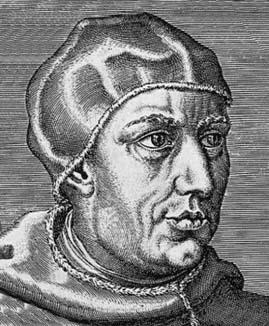 Домашнее задание
№ 564; №567
Спасибо за урок!